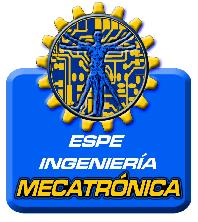 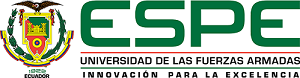 DISEÑO Y CONSTRUCCIÓN DE UN ASCENSOR DE BUS AUTOMATIZADO, PARA PERSONAS DISCAPACITADAS DESTINADA A LA FUNDACIÓN VIRGEN DE LA MERCED.
REALIZADO POR:       JOSÉ IVÁN NAULA GARCÍA
LUIS GABRIEL ZAPATA PANELUISA
DIRECTOR:                 ING. OLMEDO SALAZAR, FERNANDO
SANGOLQUÍ – ECUADOR
2017
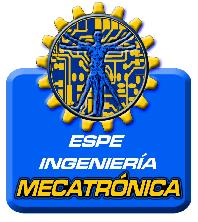 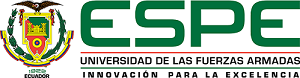 OBJETIVO GENERAL
Diseñar, construir e implementar un ascensor de bus automatizado, para personas discapacitadas destinada a la Fundación Virgen de la Merced.
OBJETIVOS ESPECÍFICOS
Diseñar y construir el ascensor de bus automatizado, integrando sistemas hidráulicos, neumáticos y electrónicos.
Acoplar el mecanismo del ascensor al bus de recorrido de la fundación Virgen de la Merced, ajustándose al espacio físico del automotor sin realizar modificaciones mayores .
Realizar el control del sistema usando un microcontrolador, el cual puede ser programado y configurado por medio de software libre permitiendo controlar el sistema con un teach pendant o mediante aplicación Android. 
Ayudar a los tutores de la Fundación que están encargados de subir y bajar a los niños y adolescentes en silla de ruedas en el bus de recorrido de la Fundación.
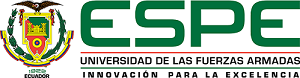 DISCAPACIDADES
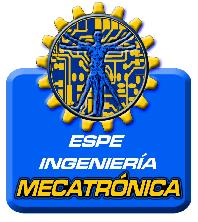 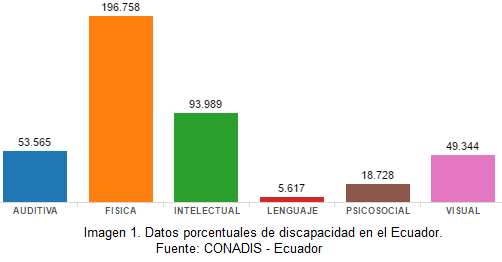 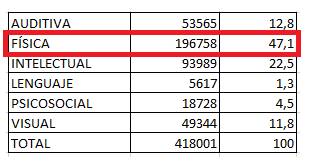 175 MILLONES DE PERSONAS EN EL MUNDO CON DISCAPACIDAD.

85 MILLONES EN LATINOAMÉRICA.
Antecedentes
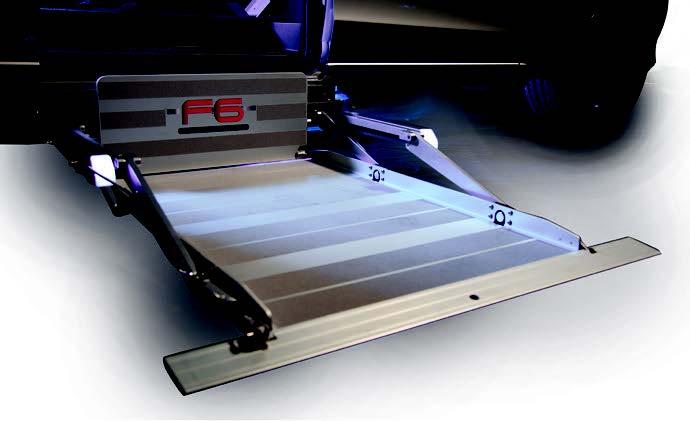 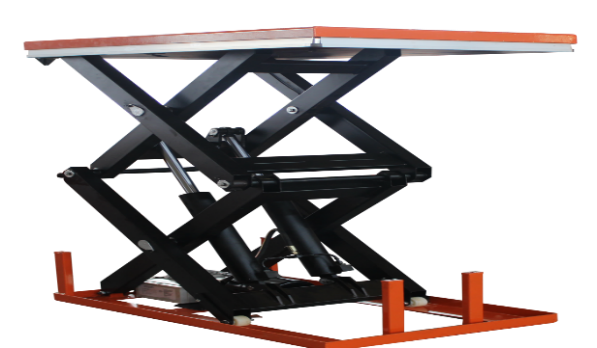 ASCENSOR DE COLUMNAS
ASCENSOR DE TIJERAS
ASCENSOR DE BARRAS
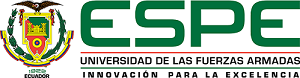 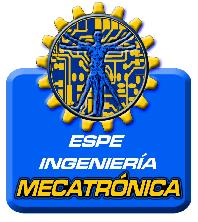 SISTEMAS DE ELEVACIÓN EXISTENTES EN EL MERCADO NACIONAL.
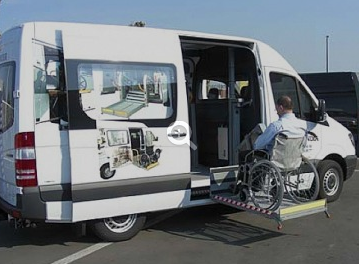 El precio de este tipo de sistema de elevación en el mercado oscila entre USD10.000 a USD12.000
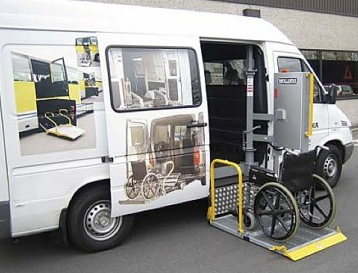 PLANTEAMIENTO GENERAL
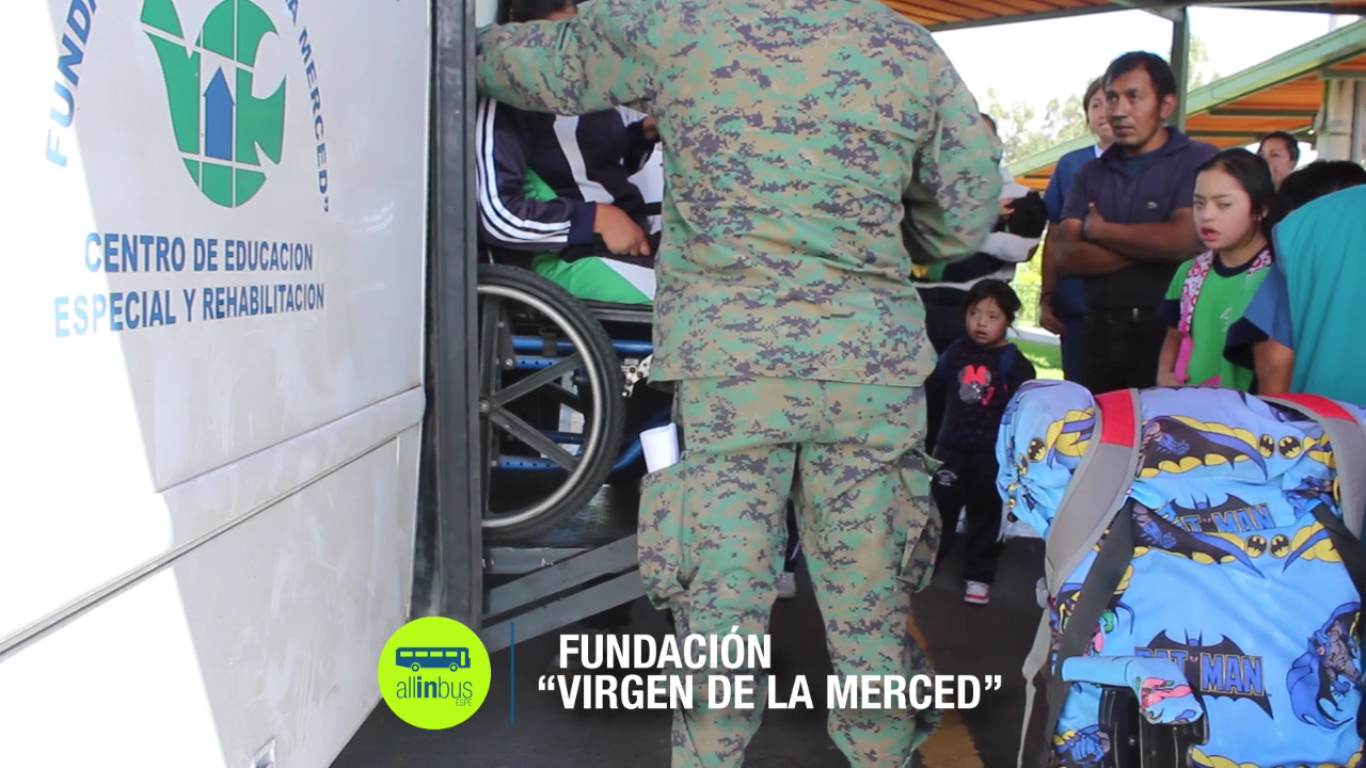 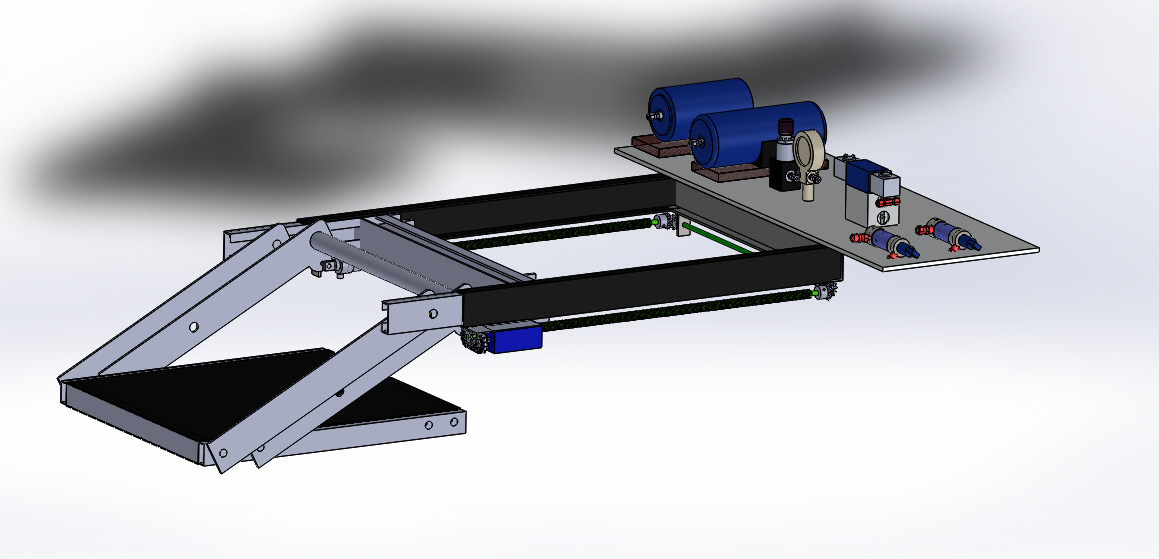 Norma técnica RTE INEN 038 literal K (Requisitos para plataformas elevadoras)
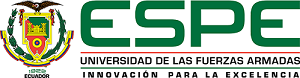 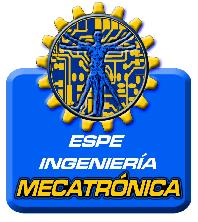 REQUERIMIENTOS
Funcionamiento automático mediante pulsadores de envió.
Elevadores para flujo moderado, diseñado para personas con movilidad limitada.
Las dimensiones se ajustan al espacio físico disponible
Numero de niveles o paradas definidas por el usuario.
Sistemas de seguridad apropiados para el manejo de pasajeros.
Precio límite de 4000 dólares.
DISEÑO MECÁNICO DEL SISTEMA de elevación
DESCRIPCIÓN DEL SISTEMA
Sistema 
Hidráulico
Accionamiento neumático
Pistones
Sistema de transmisión
Mecanismo de elevación
Simulación de cargas en MECANISMO
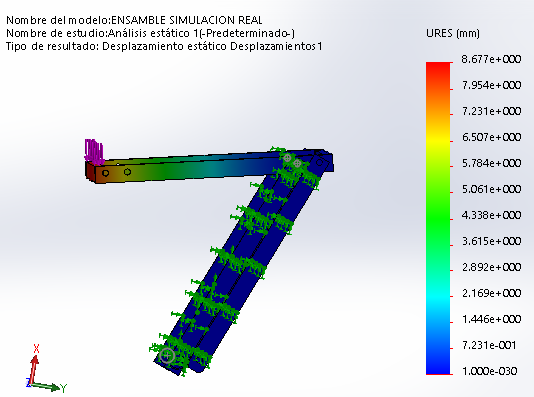 Factor de seguridad para el diseño de máquinas
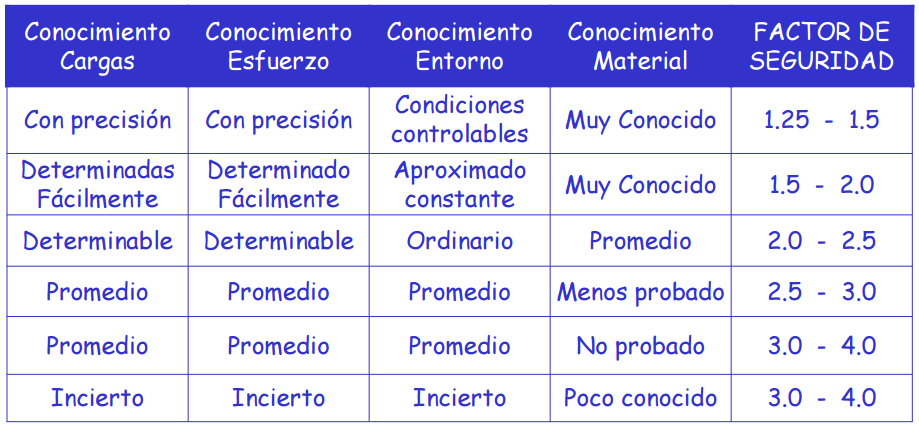 Cálculo de fuerza máxima para pistones hidráulicos - ESTÁTICA
m = 350 Kg
La fuerza máxima que ejercerán los dos pistones hidráulicos al momento de realizar la mecánica del movimiento de elevación encontrada desarrollado por cinemática es de 96 250 [N]. Es decir cada pistón debe ejercer una fuerza de 48125 [N]  aproximadamente 5 Toneladas.
Cálculo de fuerza máxima para pistones hidráulicos – CINEMÁTICA DE ESLABONES
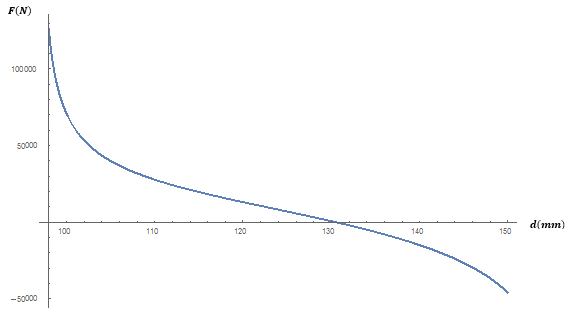 m = 350 Kg
Fuerza máxima de 120 000 N que ejercerán  los 2 pistones
Cálculo de fuerza máxima para pistones hidráulicos – WORKING MODEL
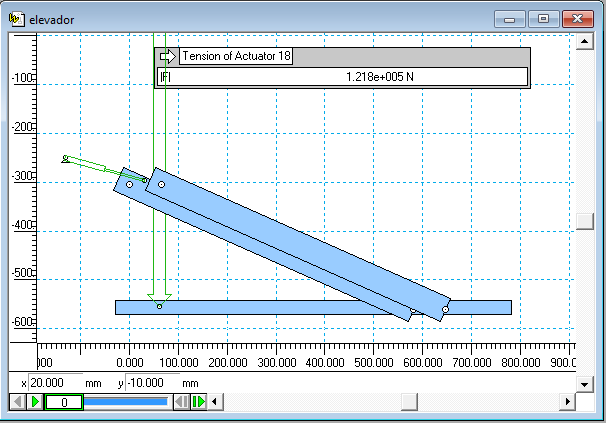 Fuerza máxima de 121 800 N que ejercerán  los 2 pistones
m = 350 Kg
fuerza máxima para pistones hidráulicos
Dimensionamiento y partes de actuadores hidráulicos
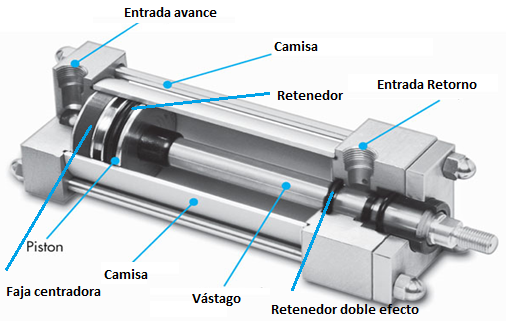 SELECCIÓN DE VÁLVULA CAMBIO DE DIRECCIÓN
ELECTROVÁLVULA DE 4 VÍAS - 3 POSICIONES CON CENTRO TANDEM, BOBINAS A 12 V.
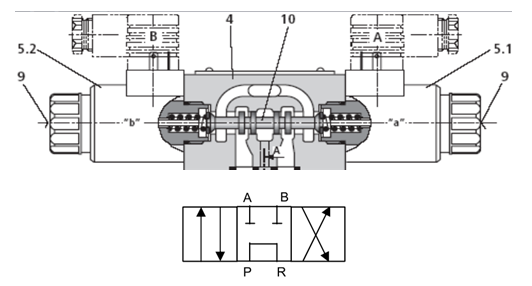 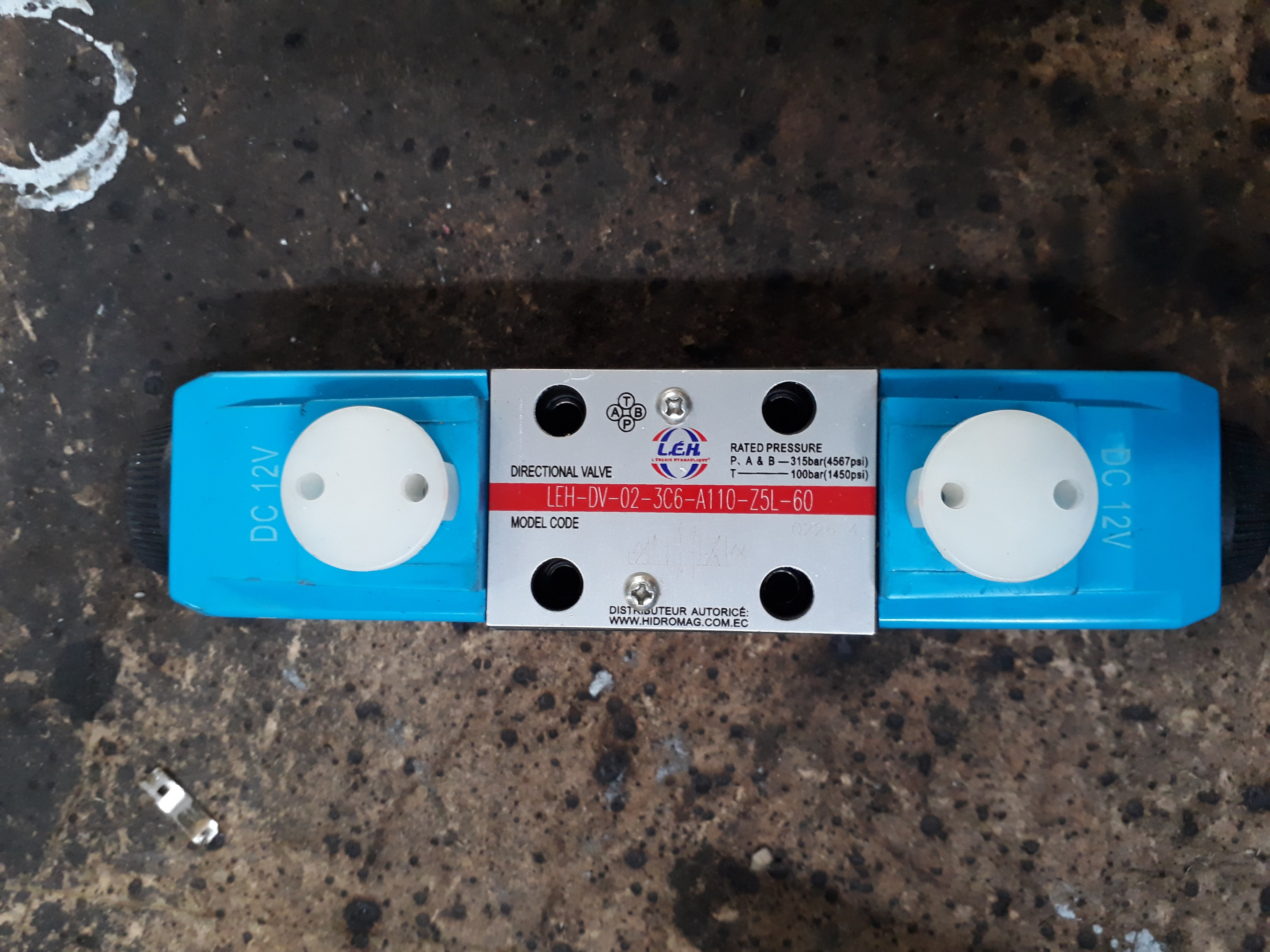 CONEXIÓN DE ELEMENTOS DE CONTROL HIDRÁULICO
Electroválvula cambio de dirección
Válvula reguladora de presión
Mangueras hidráulicas
Manifold
ACCIONAMIENTO Y CONTROL SISTEMA HIDRÁULICO
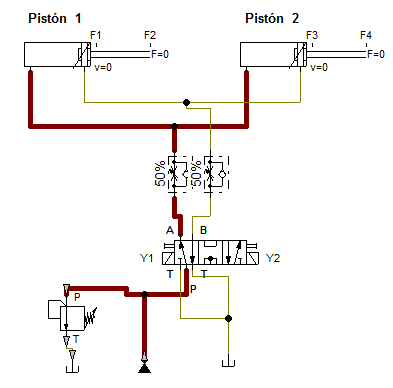 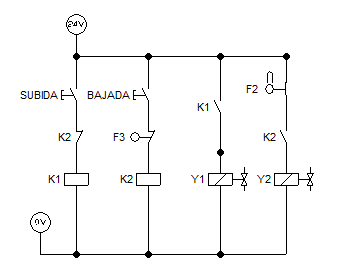 CIRCUITO DE CONTROL
CIRCUITO HIDRÁULICO ACCIONAMIENTO
DISEÑO ELECTRÓNICO DEL SISTEMA
CONTROL ON - OFF (TODO O NADA)
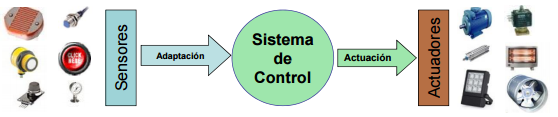 En procesos en los que no se requiere un control muy preciso, el control dos-posiciones on/off, puede ser el adecuado como en nuestro caso para controlar el cambio de giro del motor así como el cierre y apertura de la válvula cambio de dirección.
CONTROL DEL MOTOR DC UTILIZANDO relés
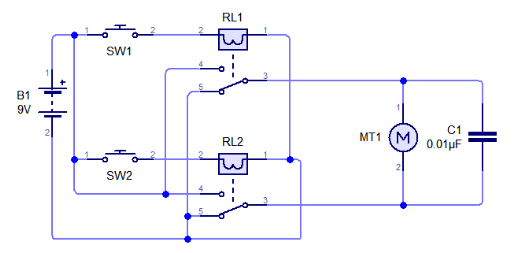 SW1 Señal para giro anti horario (salida plataforma)
12 v
SW 2 Señal para giro horario (entrada plataforma)
Circuito de control para cambio de giro del motor dc.
DIAGRAMA eléctrico del elevador
Señales de entrada a microcontrolador
Señales de entrada a microcontrolador
Señales de SALIDA  DEL microcontrolador
CONSTRUCCIÓN E IMPLEMENTACIÓN
Sistema de desplazamiento
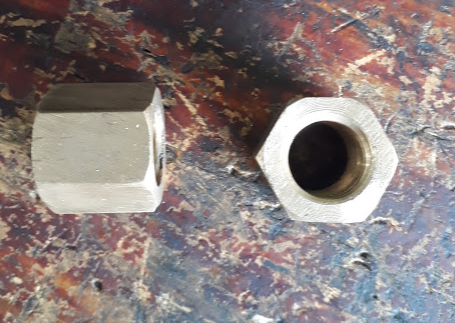 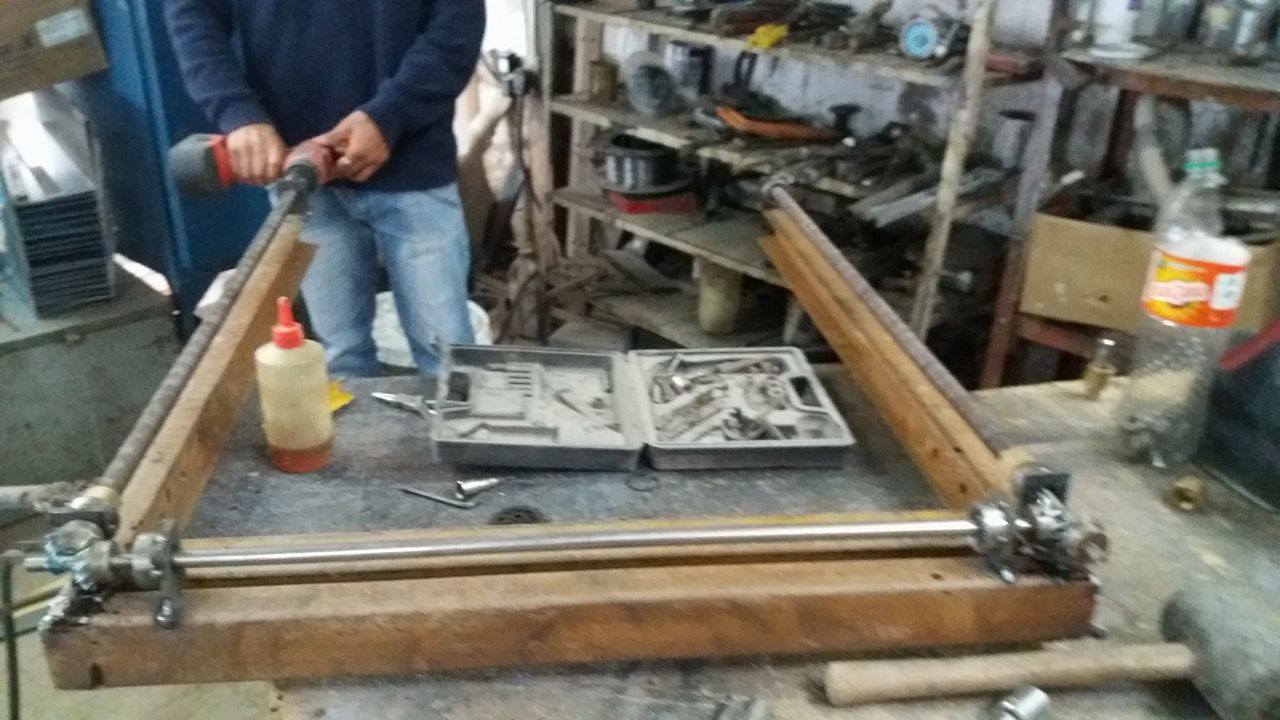 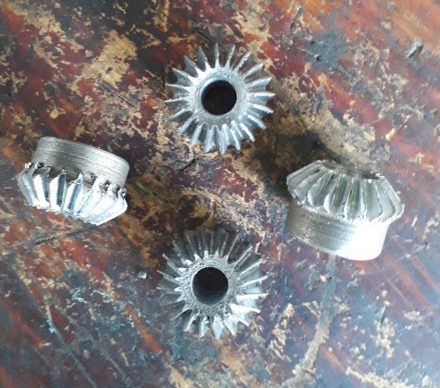 Base para plataforma construido en estructura de tubo de perfil C, 2 x 1 pulgadas y de 3 milímetros de espesor
Tuercas de bronce y piñones
Acople de elementos a la base de la plataforma
Sistema de desplazamiento
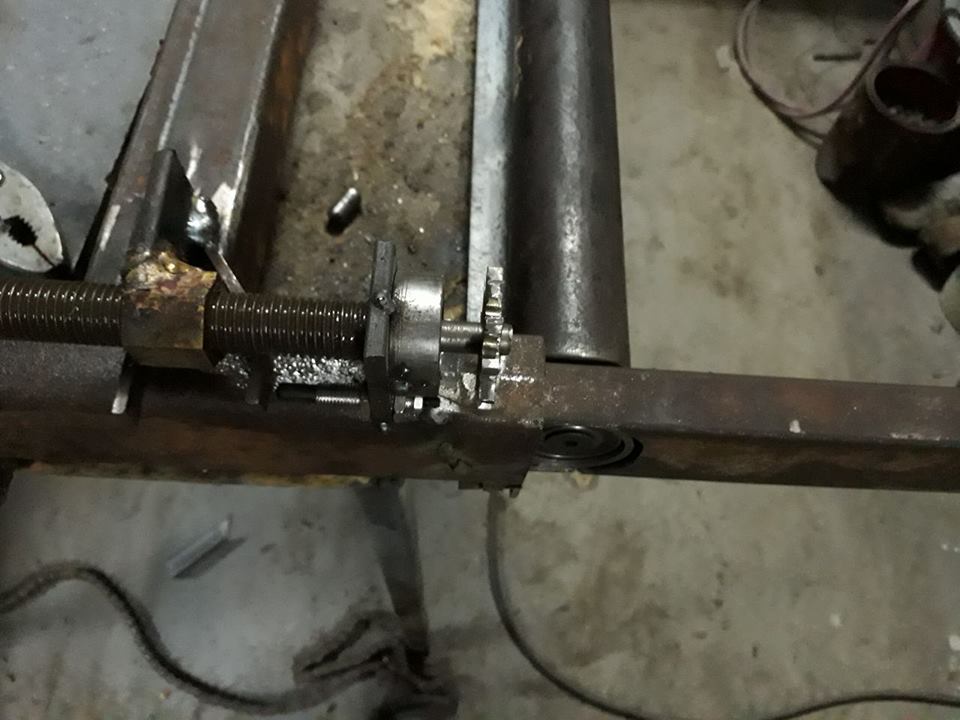 Cadena
Catalina
Sin fin
Motor DC
Sin fin
Sistema de transmisión de movimiento giratorio (Motor DC) a movimiento lineal utilizando tornillo sin fin.
Catalina para transmitir el movimiento del actuador eléctrico (Motor DC).
Sistema de ELEVACIÓN
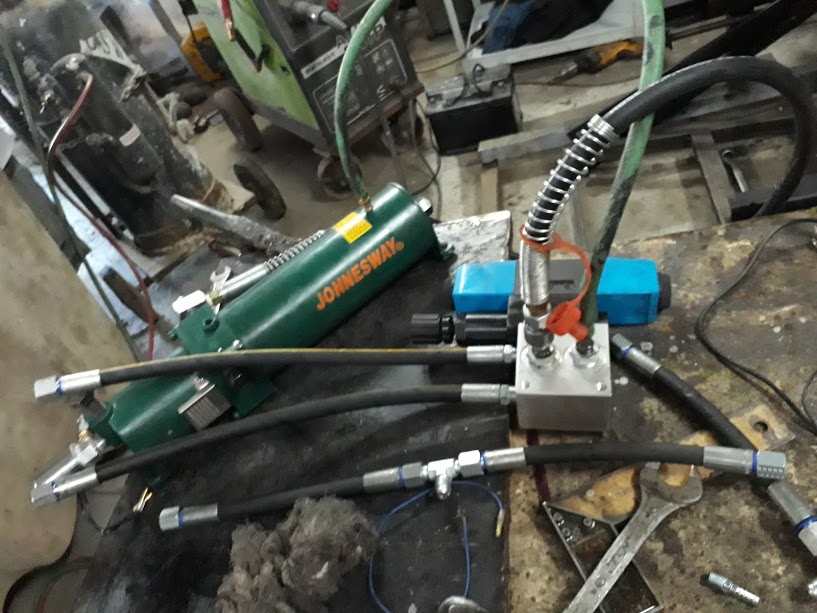 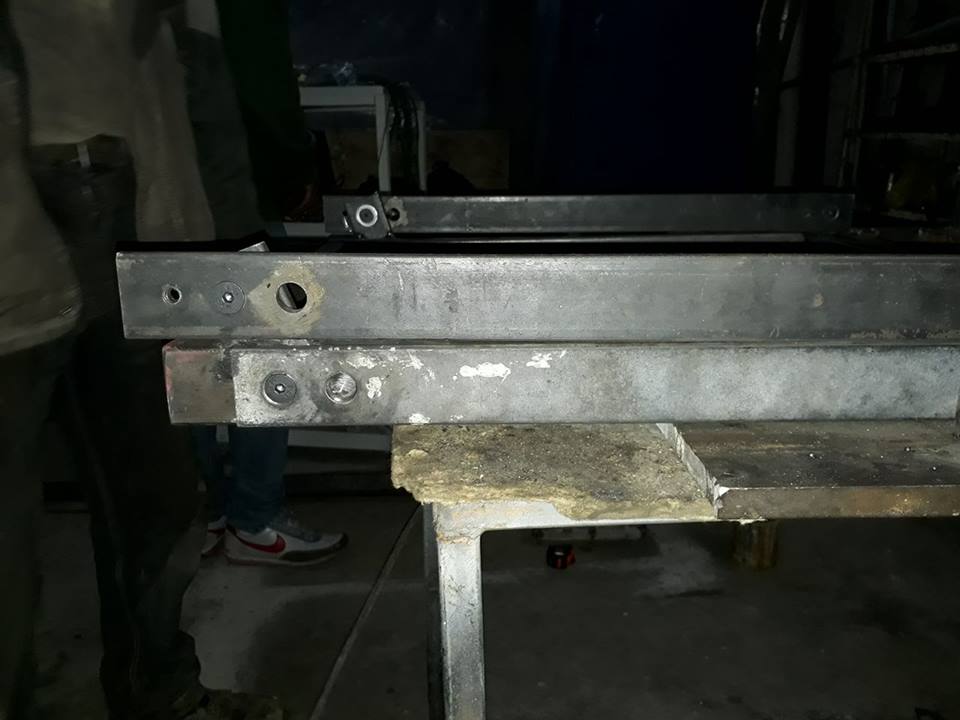 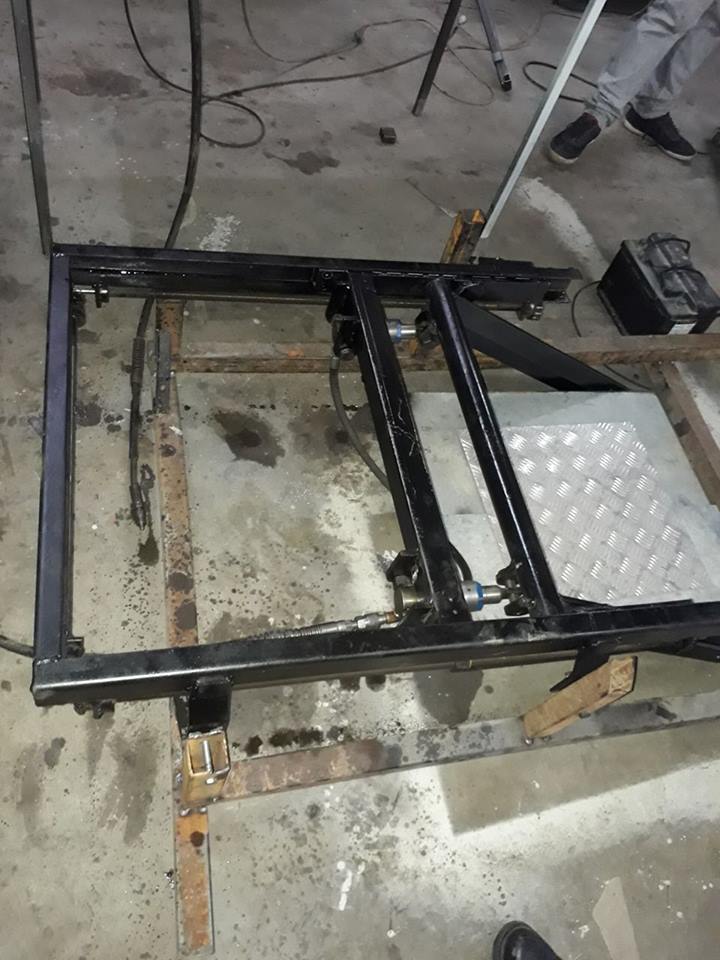 MECANISMO PARA ELEVACIÓN DE DOBLE MANIVELA
CONEXIÓN DE ELEMENTOS HIDRÁULICOS PARA SISTEMA DE ELEVACIÓN
INSTALACIÓN DE PISO CORRUGADO EN PLATAFORMA
DISEÑO E IMPRESIÓN 3D DE CONTROL REMOTO
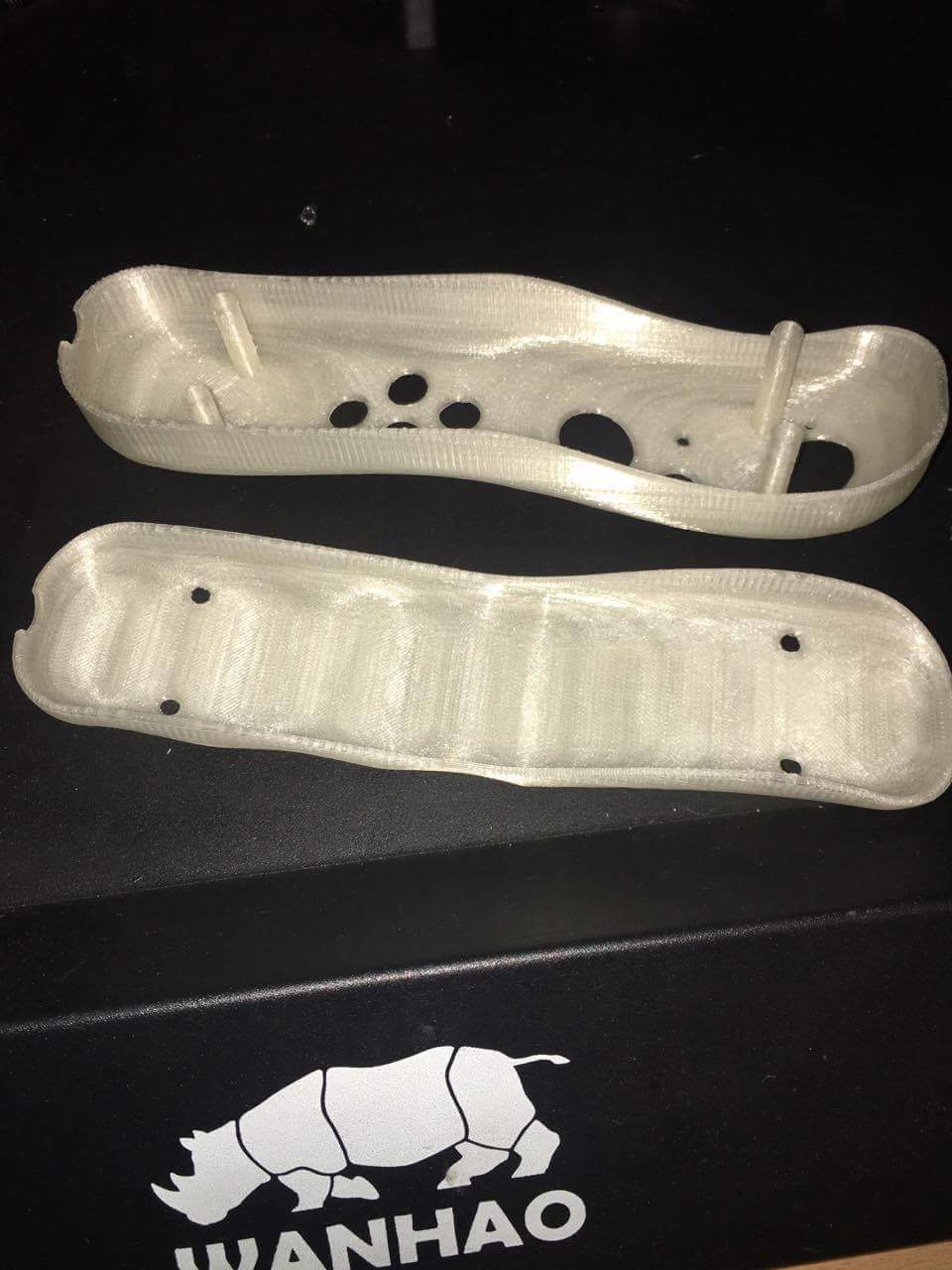 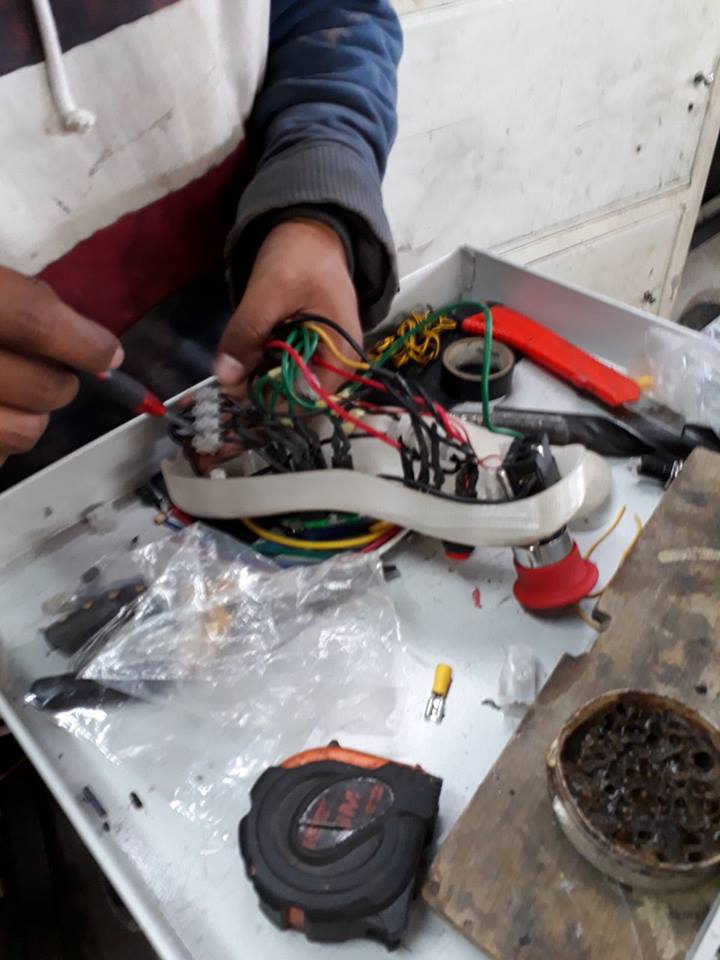 Diseño CAD del control remoto en el software SolidWorks
Impresión 3D
Implementación de botonera en la carcasa del control remoto
SISTEMA ELECTRÓNICO
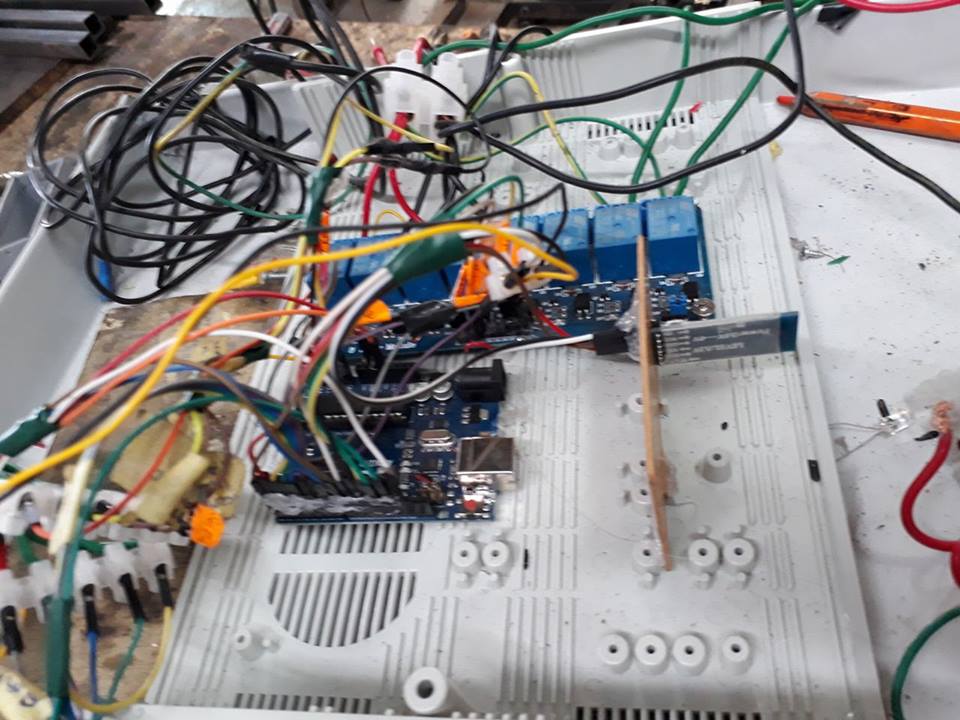 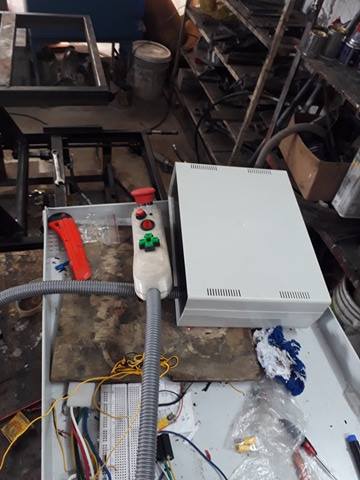 Implementación a caja de control de placa arduino, relés y conexión de elementos electrónicos.
Control remoto y caja de control del sistema.
Instalación de pulsadores para el control de los sistemas.
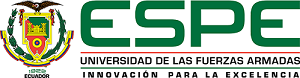 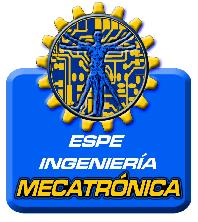 OPORTUNIDADES DE MERCADO
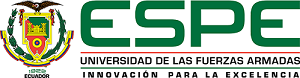 ENFOQUE DE CONSTRUCCIÓN
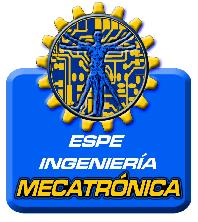 Personalización
ALTA FUNCIONALIDAD
Software libre
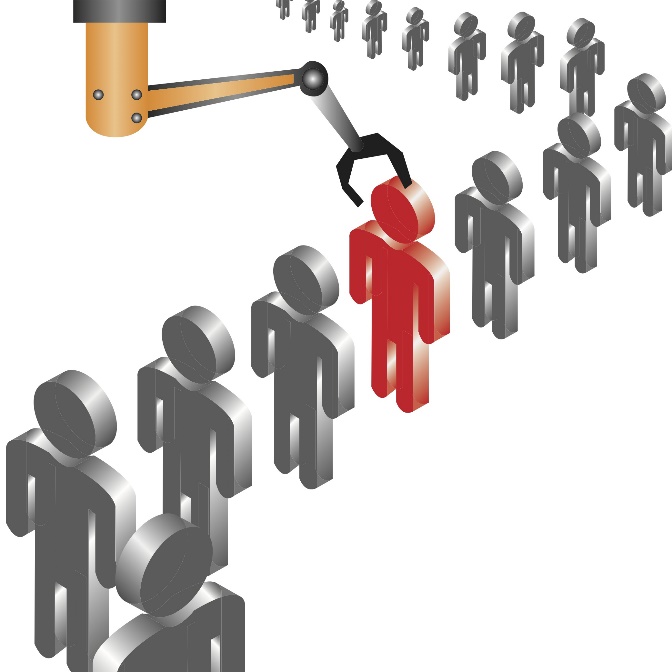 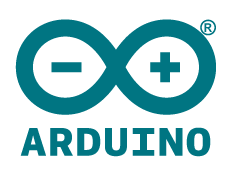 CNC
ADECUADA APARIENCIA COSMÉTICA
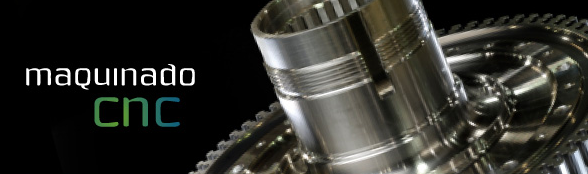 ASEQUIBILIDAD
COSTOS
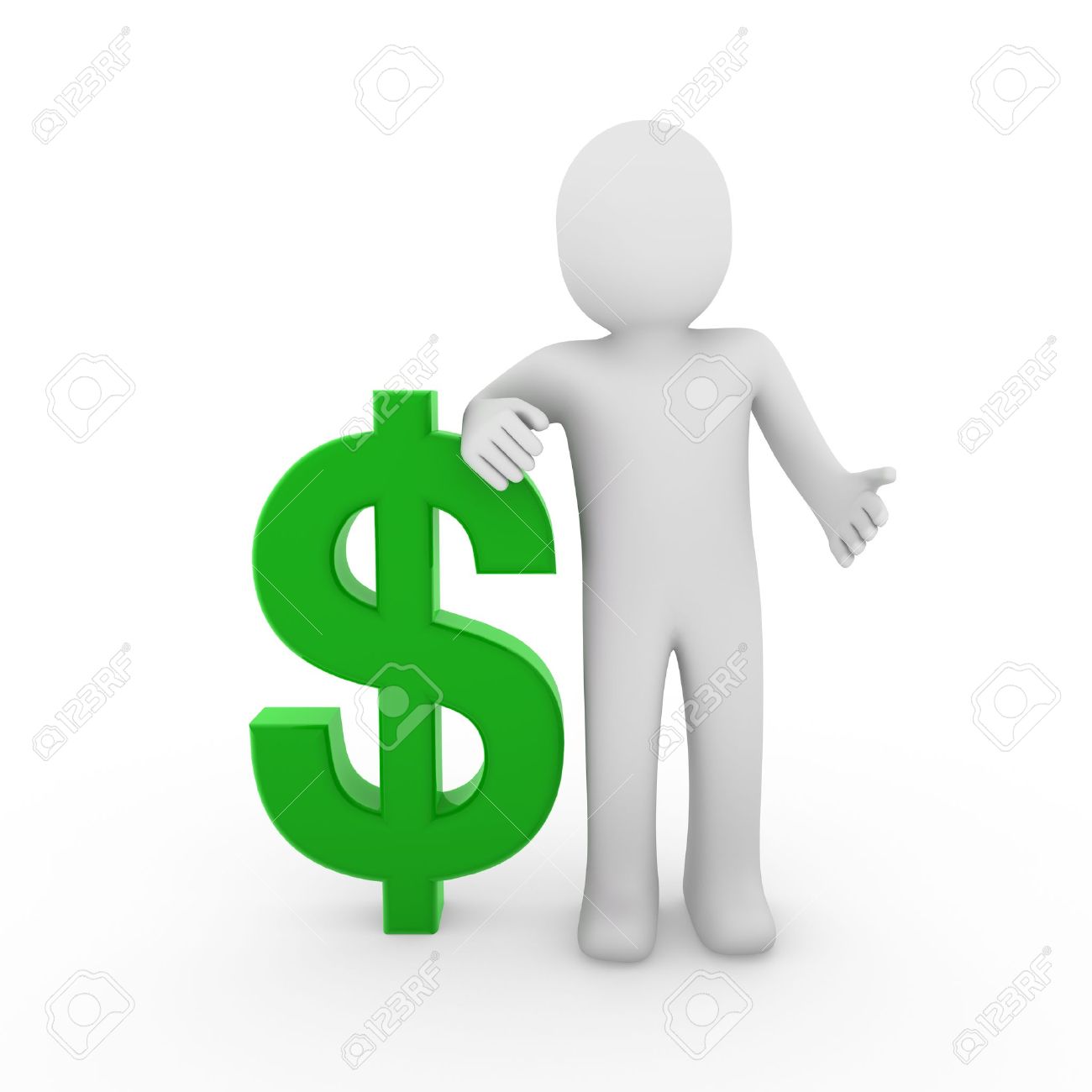 CONCLUSIONES
Se diseñó y construyó un ascensor de bus automatizado, para personas discapacitadas para la Fundación Virgen de la Merced, utilizando herramientas CAD/CAM/CAE se logró integrar los conocimientos universitarios adquiridos para dimensionar los elementos mecánicos y electrónicos del sistema.
Se instaló el sistema de elevación en el bus de recorrido de la Fundación Virgen de la Merced exitosamente, para ello se realizaron mínimas modificaciones en el bus logrando un óptimo funcionamiento.
CONCLUSIONES
Se realizó el sistema de control utilizando una placa y software Arduino, para aquello fue necesario utilizar circuitos de acondicionamiento para eliminar fallas y ayudar al correcto funcionamiento del sistema electrónico de control.
Se ayudó al personal de la Fundación Virgen de  la Merced en la actividad de subir y bajar a niños y adolescentes en sillas de ruedas, mejorando así las condiciones de trabajo  en esta cotidiana y difícil rutina.
RECOMENDACIONES
Se recomendable adquirir elementos genéricos como motores, bombas, electroválvulas, entre otras, que cumplan las necesidades del proyecto, debido a que muchas veces los elementos de marcas reconocidas sobredimensionan las necesidades de funcionalidad en la aplicación que se requiere y además son alto costo.
Para elaboración de sistemas similares es recomendable aumentar el diámetro de la camisa hidráulica y la longitud en caso de emplear pesos mayores a 300kg para que el sistema no presente inconvenientes en el funcionamiento como fugas de aceite o daño en retenedores o fajas centradoras en los pistones.
RECOMENDACIONES
Se recomienda no fabricar propiamente los pistones para el mecanismo de elevación, ya que el costo de rectificado de camisas metálicas de los pistones y el costo de retenedores son muy altos complicado así la continua adquisición de estos elementos en caso de reemplazo. En el mercado se pueden encontrar empresas que se dedican netamente a la venta de pistones hidráulicos y modificaciones de los mismo lo que ayuda a reducir el costo .
Se recomienda a nivel de legislación incorporar una ley o norma para incluir este tipo de sistemas de elevación para uso de personas con discapacidad en unidades de transporte público, con el fin de lograr una mejor integración al sistema de trasporte urbano a personas con discapacidad.
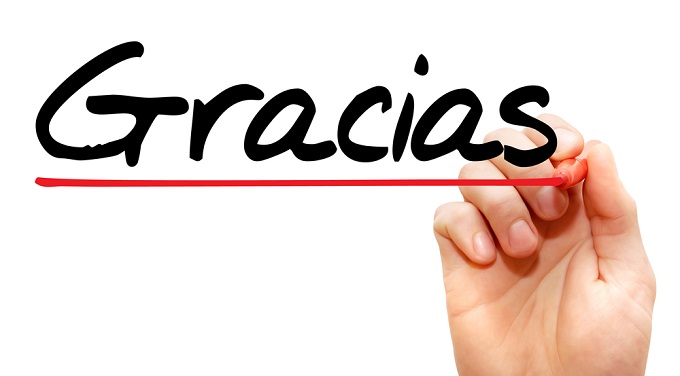